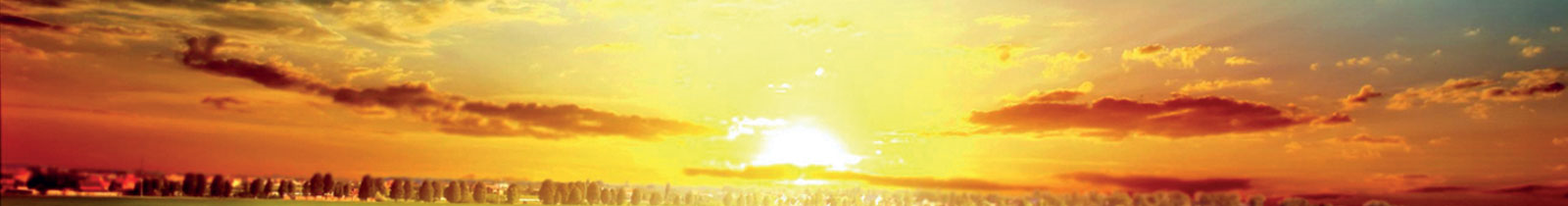 Innovaties zonnewarmte
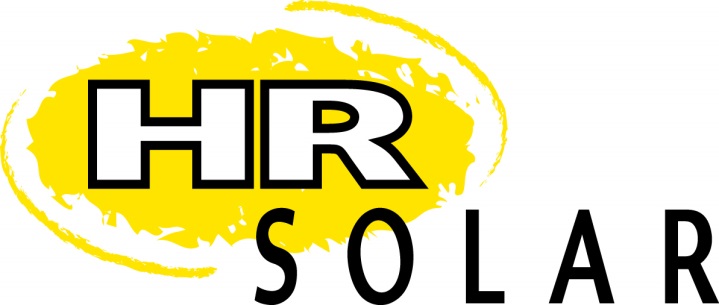 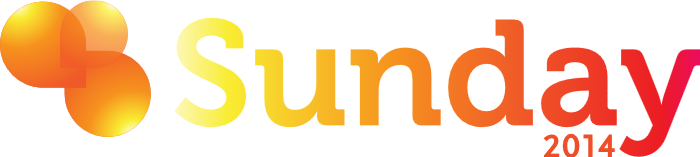 Robbert van Diemen
HRsolar B.V.
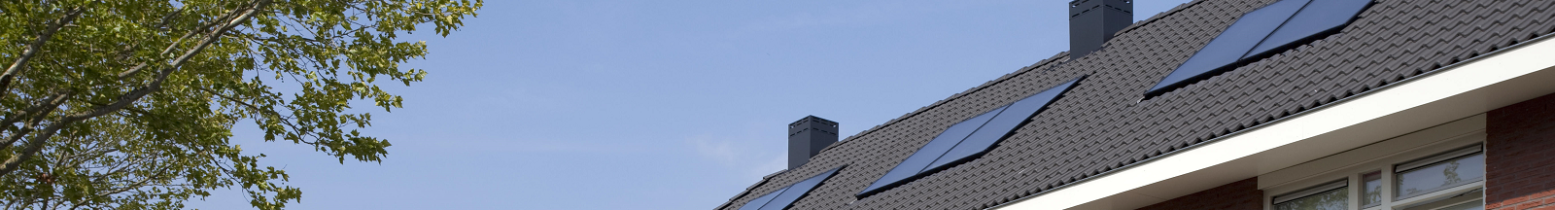 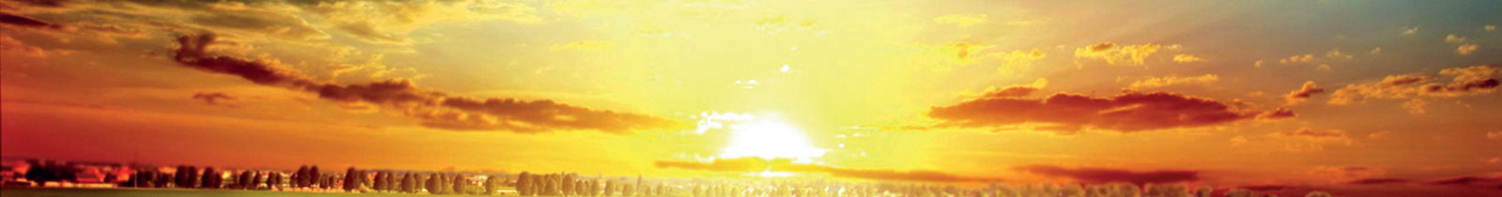 Agenda
Wie is HRsolar
Huidige systemen
Marktontwikkelingen
Ontwikkelingen
Conclusie
Sunday 2014
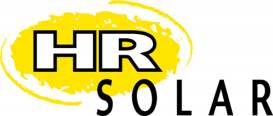 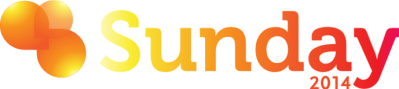 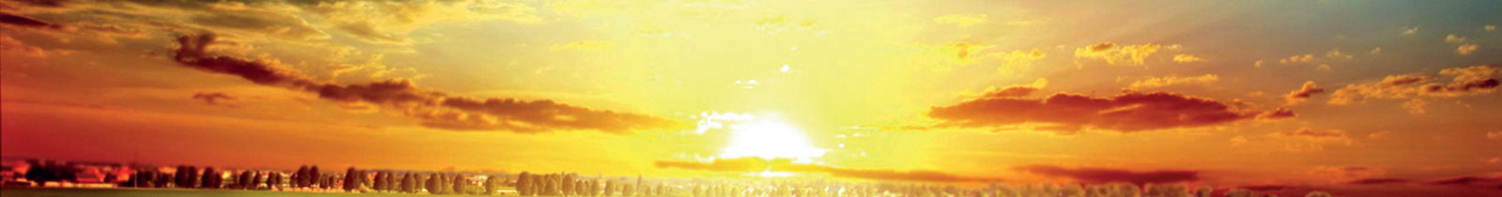 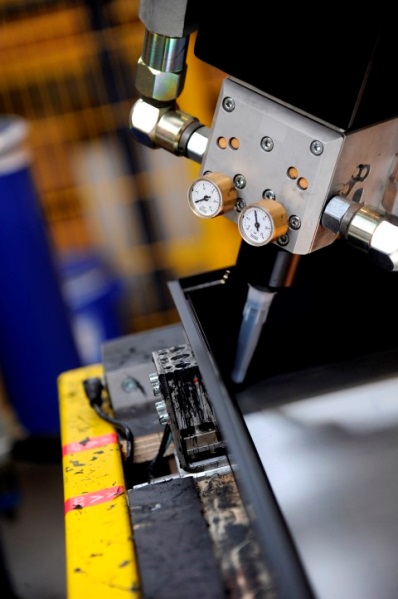 Wie is HRsolar
Nederlandse ontwikkelaar en 
fabrikant van complete zonneboilersystemen

Duidelijke focus op:

Maximaal benutting rendement
Esthetica
Plug & Play installatiegemak
Innovatie
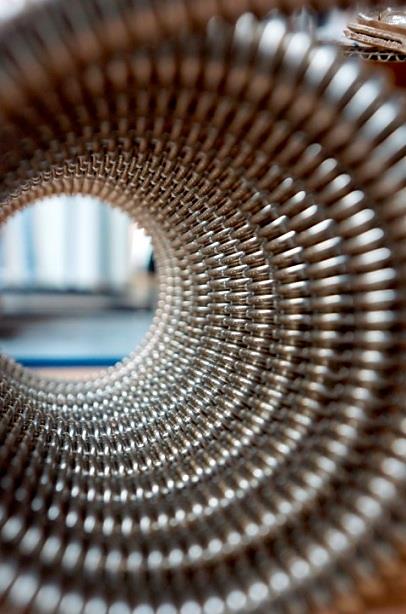 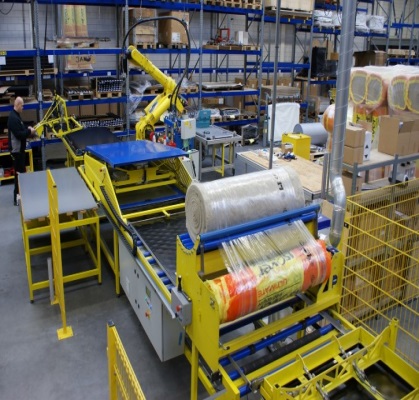 Sunday 2014
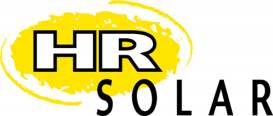 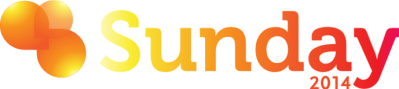 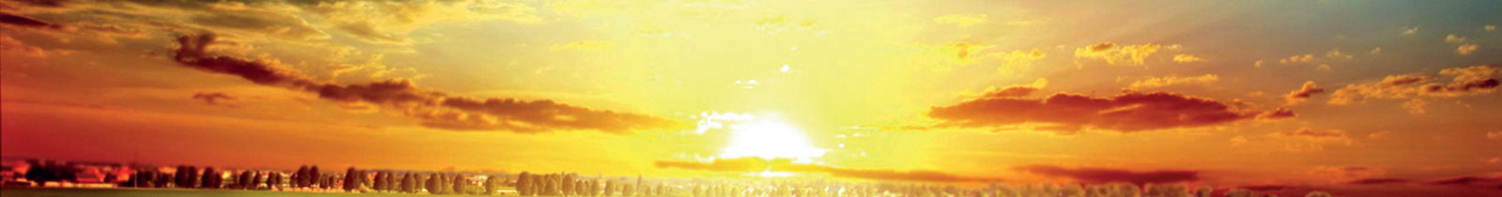 Agenda
Wie is HRsolar
Huidige systemen
Marktontwikkelingen
Ontwikkelingen
Conclusie
Sunday 2014
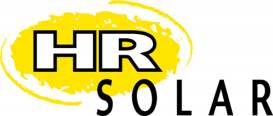 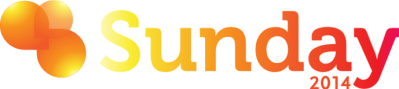 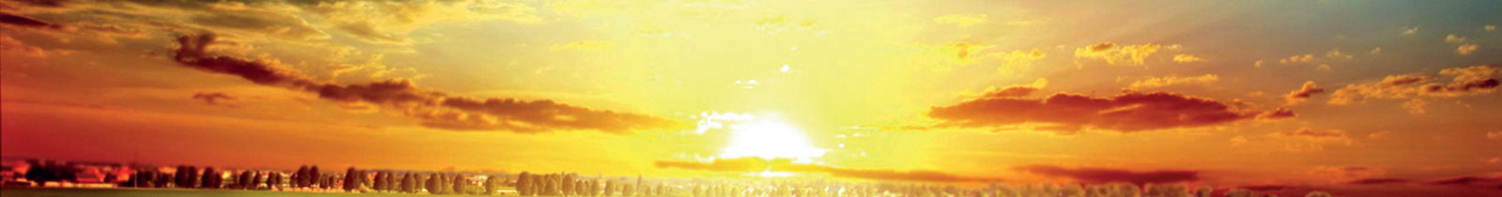 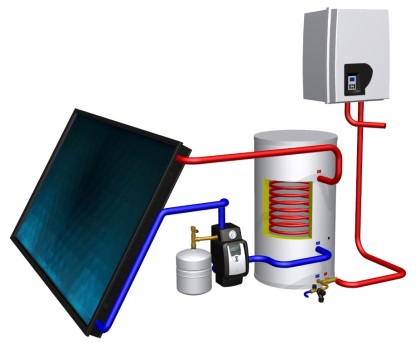 Huidige systemen
Grofweg 3 type systemen:

Drukgevuld
Leegloop
Thermosyfon
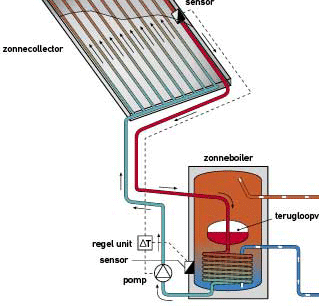 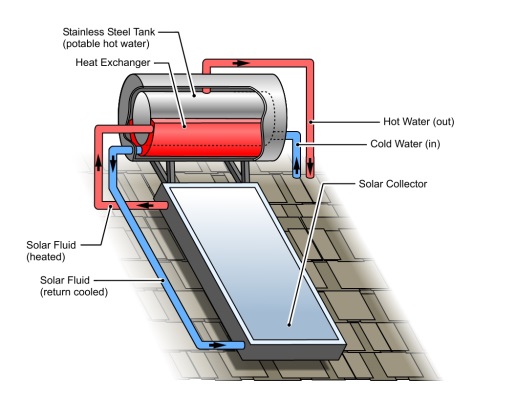 Sunday 2014
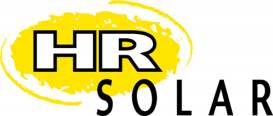 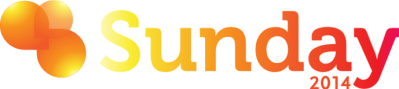 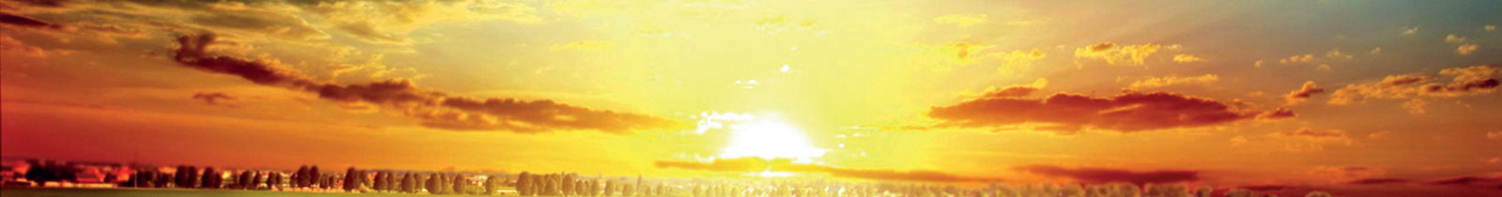 Huidige systemen
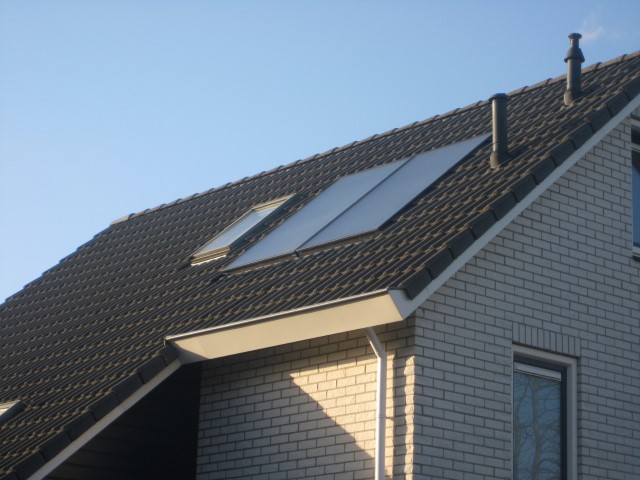 Grofweg 2 type collectoren:


Vlakke plaat
Vacuümbuis
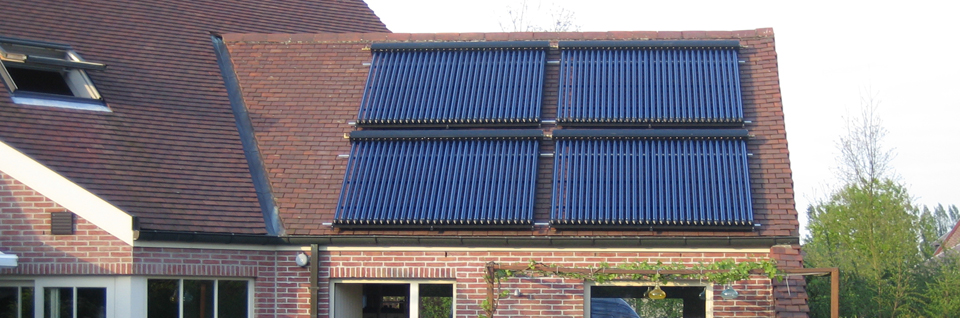 Sunday 2014
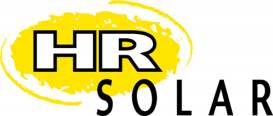 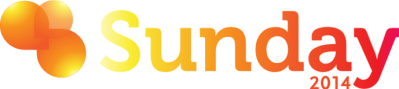 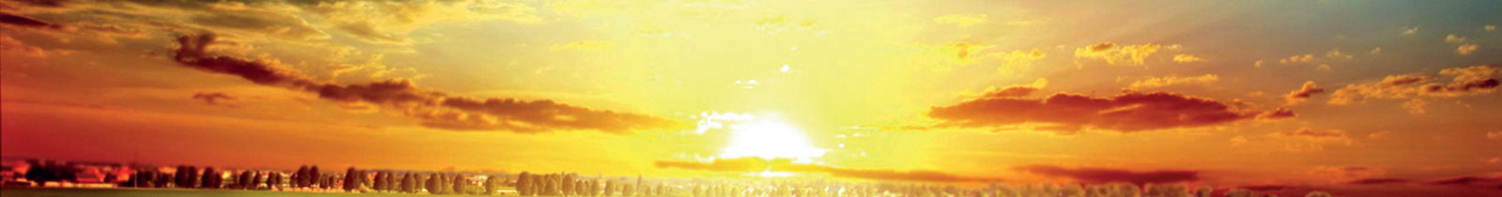 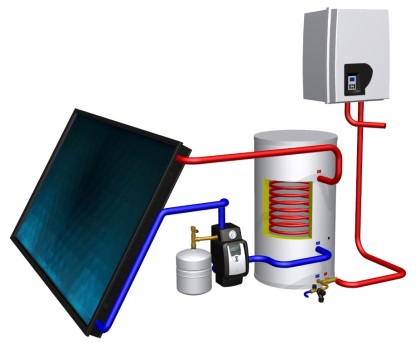 Huidige systemen
Veelal systemen voor:


Tapwater
Zonnecombi (tapwater + LT verwarming)
Hottop met CV-toestel
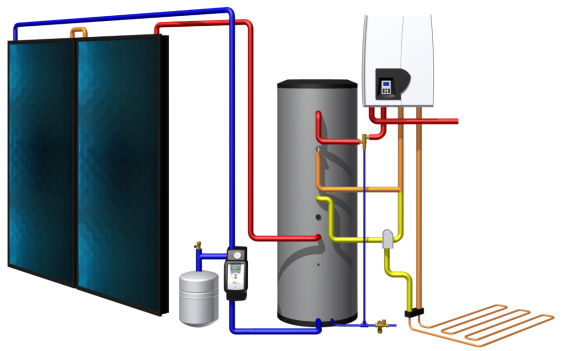 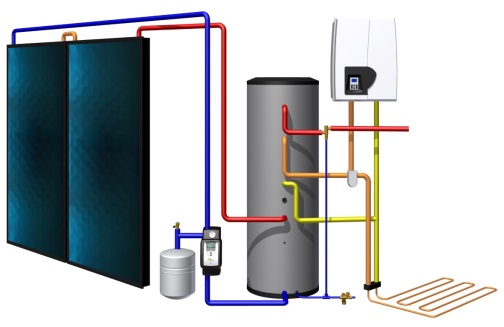 Sunday 2014
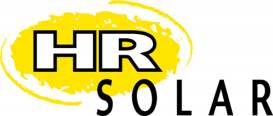 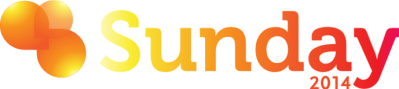 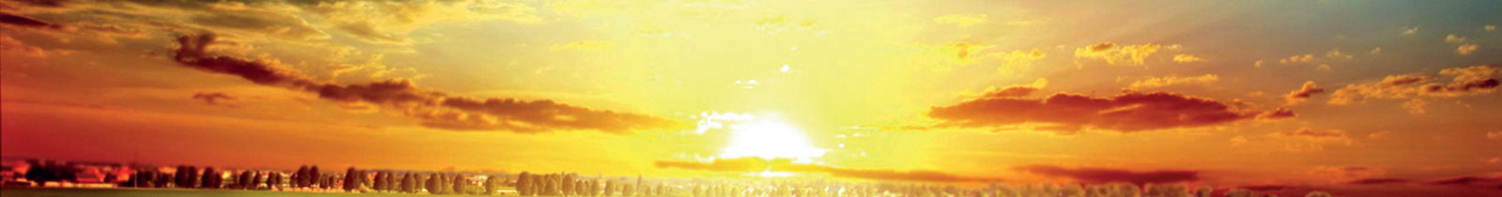 Agenda
Wie is HRsolar
Huidige systemen
Marktontwikkelingen
Ontwikkelingen
Conclusie
Sunday 2014
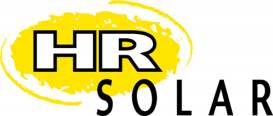 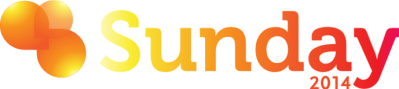 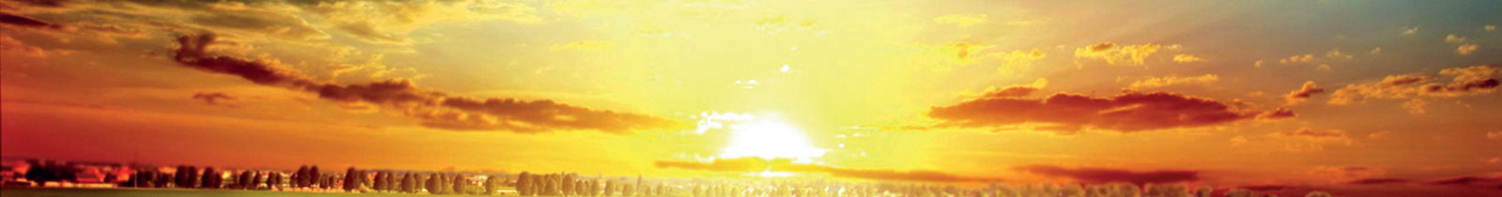 Marktontwikkelingen
Energierevolutie / investeringsmarkt
Aanscherping bouwbesluit / renovatie
Esthetiek belangrijker
Bewustwording energieverbruik
Optimalisatie van rendementen
Integratie van systemen
Sunday 2014
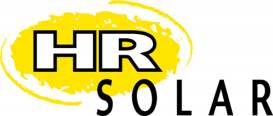 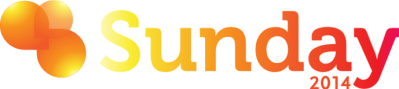 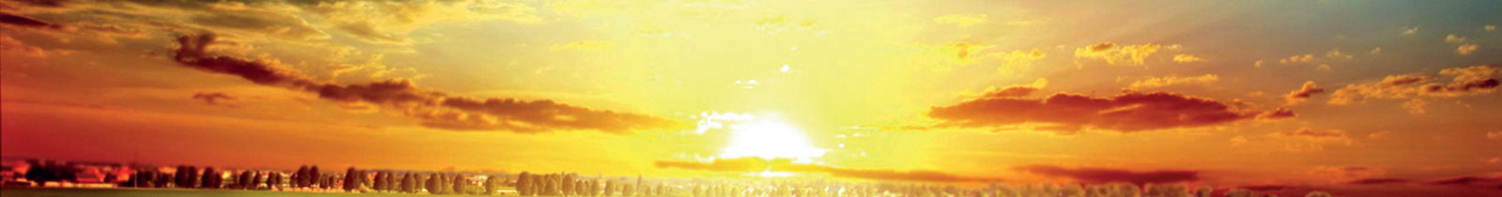 Marktontwikkelingen
Energierevolutie / investeringsmarkt

“Van investering voor het milieu”

Naar …

“Investering voor het rendement …
  Oh ja, en leuk dat het bijdraagt aan  
  een beter milieu”
Sunday 2014
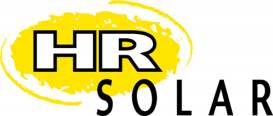 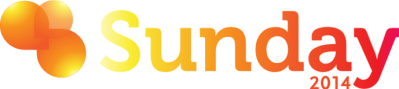 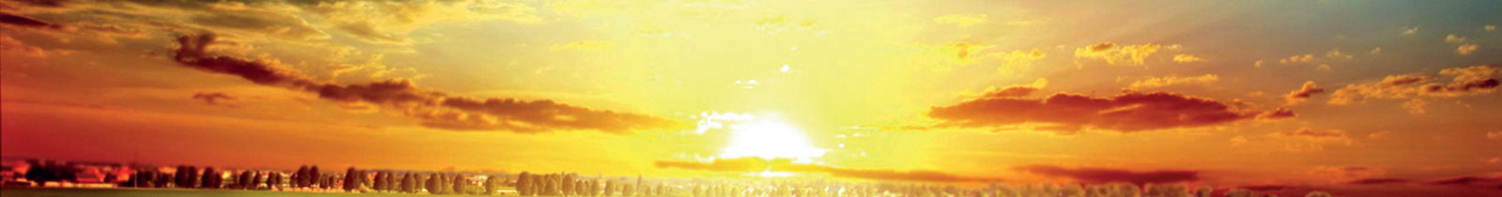 Marktontwikkelingen
Energierevolutie / investeringsmarkt

Kostprijsverlaging systemen (PV)
Guerillamarketing
Lage spaarrentes
Afhankelijkheid   energieprijzen/Rusland enz.
Sunday 2014
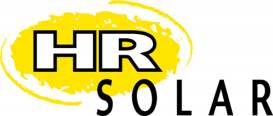 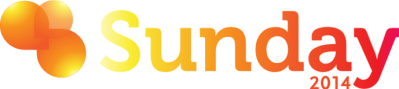 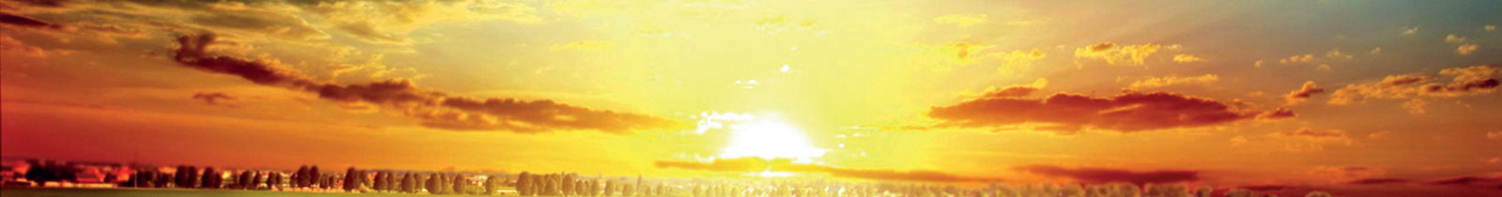 Marktontwikkelingen
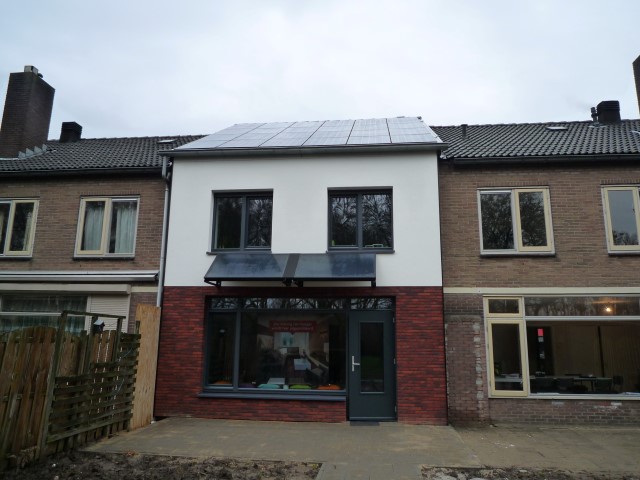 Aanscherping bouwbesluit/renovatie
EPC-0,4   2015   ->    EPC-0,0   2020
Wooncorporaties minimaal label B  2020
Meer vraag naar energie neutrale woningen

Voorbeeld “project stroomversnelling”
110.000 huurwoningen naar ‘0 op de meter’
Sunday 2014
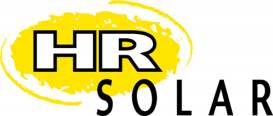 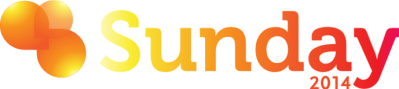 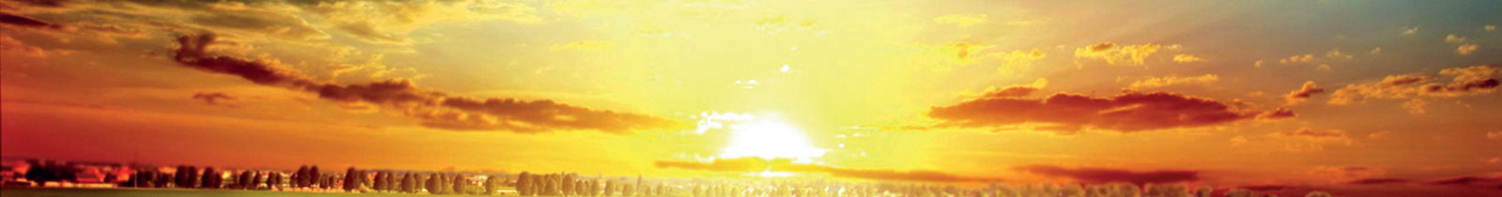 Marktontwikkelingen
Esthetiek belangrijker

Blauwe/paarse PV naar full black of dunne film
Dak integratie BIPV
Systemen moeten zo compact mogelijk

Vergeet niet…
	moeders de vrouw beslist!
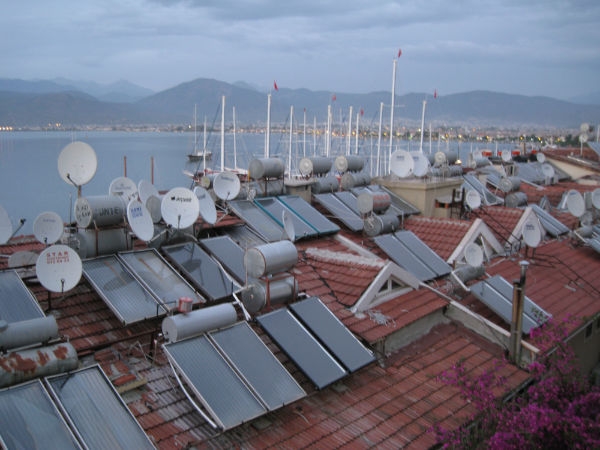 Sunday 2014
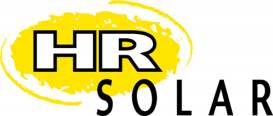 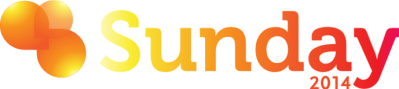 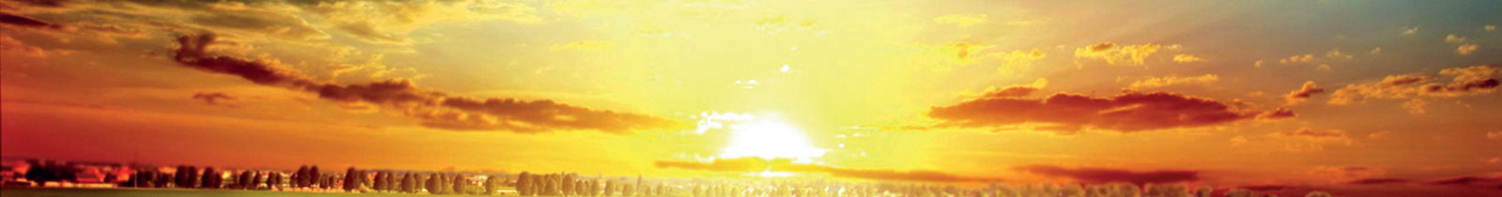 Marktontwikkelingen
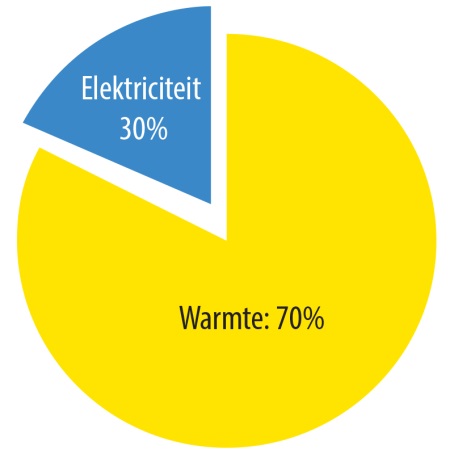 Bewustwording energieverbruik

   3.500 kWh elektriciteit
 14.000 kWh warmte (tapwater + warmte)

Gasrekening is veelal hoger dan elektriciteitsrekening
Tapwater vraag stijgt – verwarming daalt
Verwarming
Tapwater
Sunday 2014
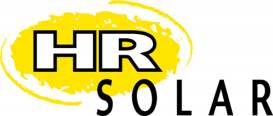 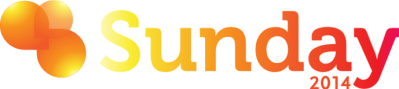 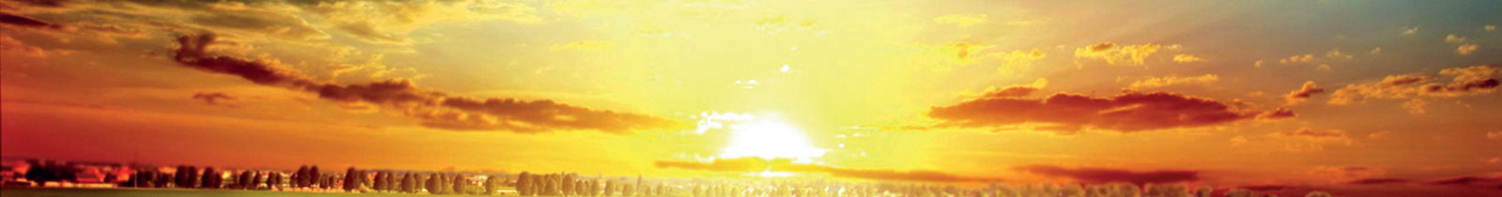 Marktontwikkelingen
Optimalisatie van rendement

Een collector kan tot 2200 kWh per jaar 
genereren. We gebruiken echter voor een gemiddeld systeem 1400 kWh per jaar.
2200 kWh
1400 kWh
Sunday 2014
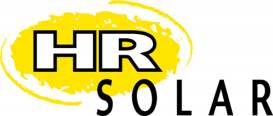 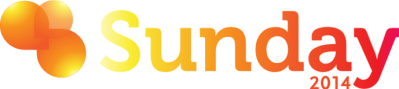 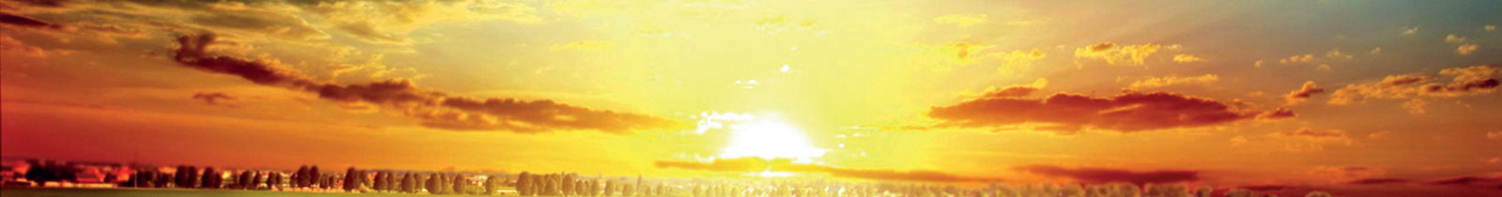 Marktontwikkelingen
Integratie van systemen

Door:
Verdere verduurzaming 
Aanscherping regelgeving (EPC, labels enz.)
Meer duurzame technieken
Esthetiek
Sunday 2014
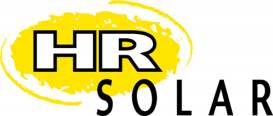 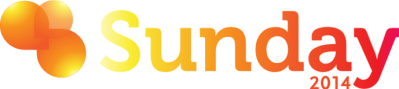 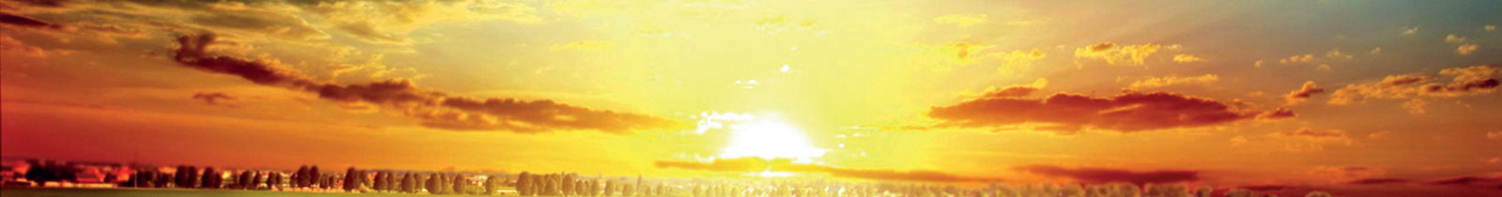 Agenda
Wie is HRsolar
Huidige systemen
Marktontwikkelingen
Ontwikkelingen
Conclusie
Sunday 2014
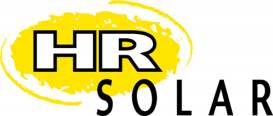 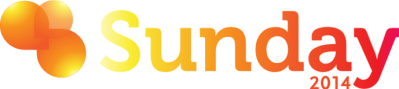 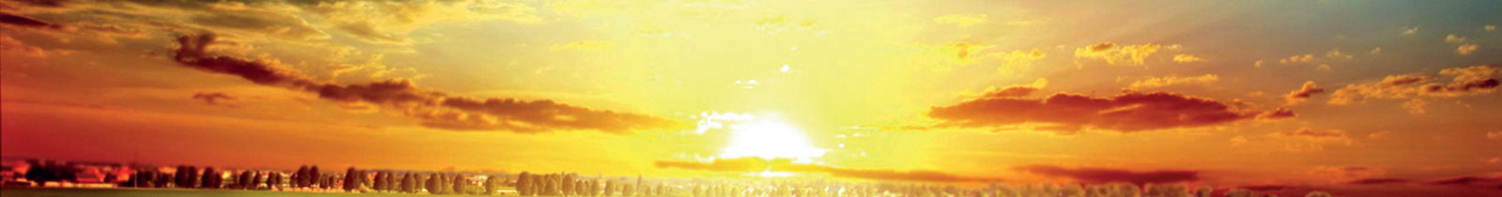 Ontwikkelingen
Hoe spelen we in op de marktontwikkelingen
Sunday 2014
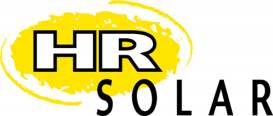 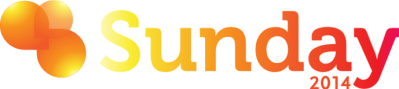 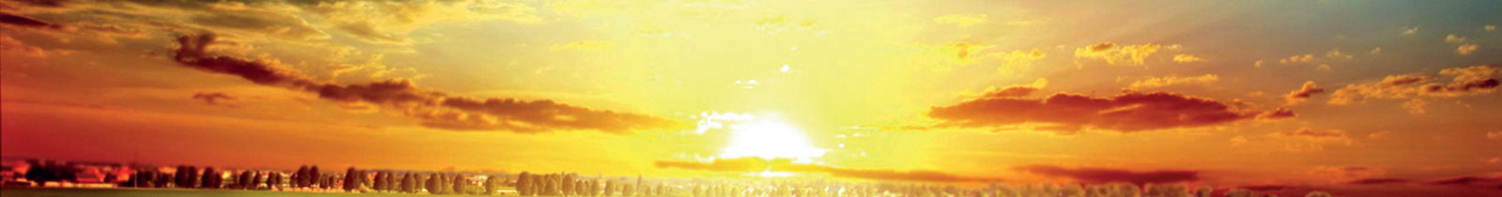 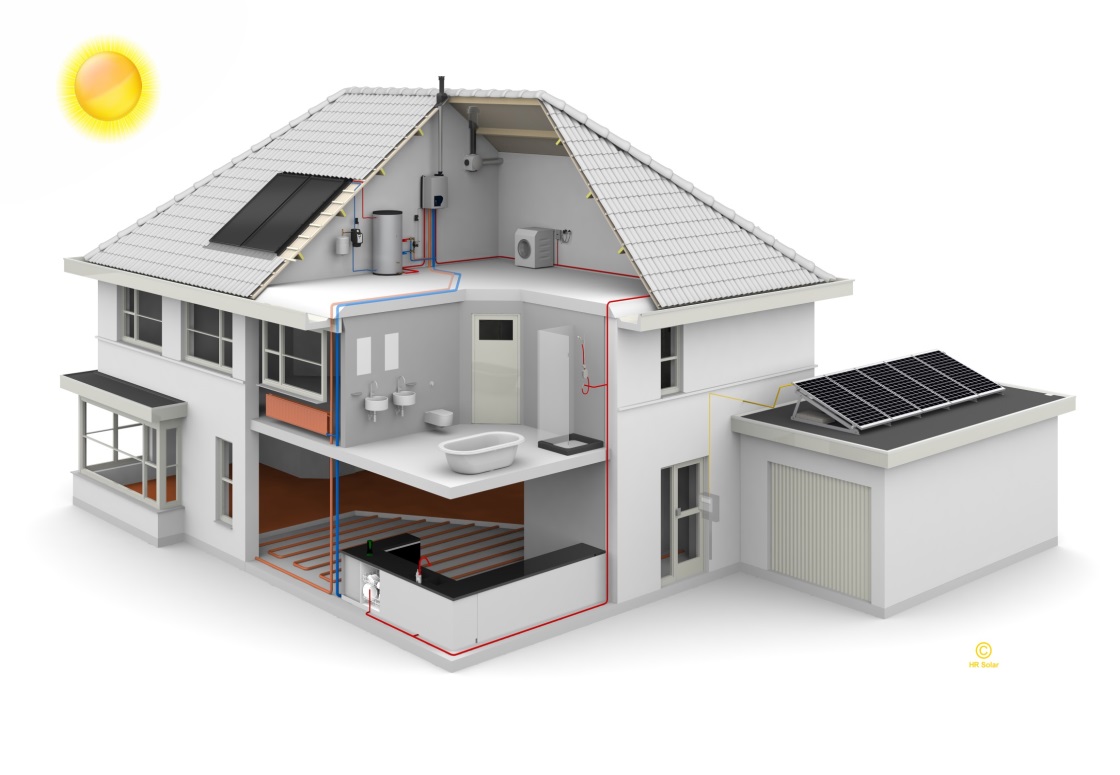 Ontwikkelingen
Benutting hoge rendement collectoren

Hybride zonnegascombi optie
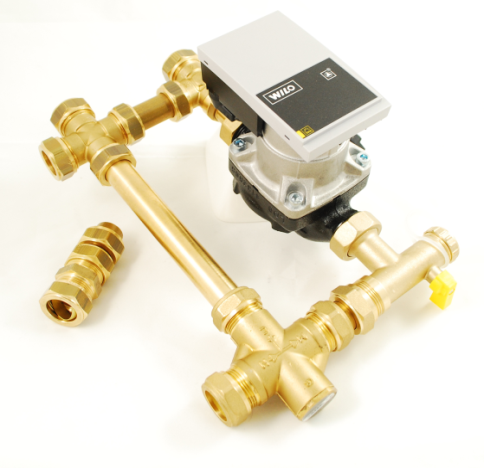 verwarming
Sunday 2014
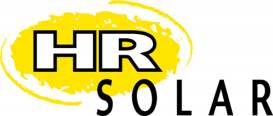 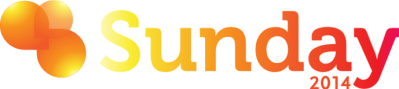 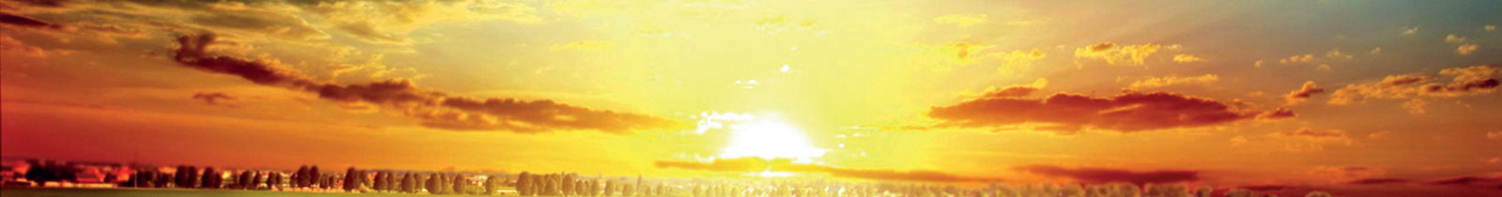 Ontwikkelingen
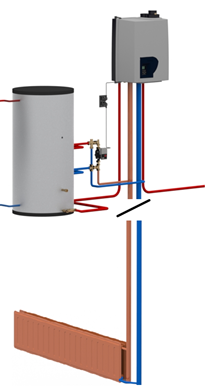 Benutting hoge rendement collectoren

Hybride zonnegascombi optie 

Interessant bij LT én HT verwarming
Standalone of met een na-verwarmer
Verwarmingssysteem als extra buffer
Onafhankelijker van afname tapwater
Sunday 2014
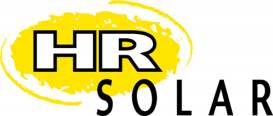 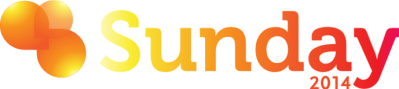 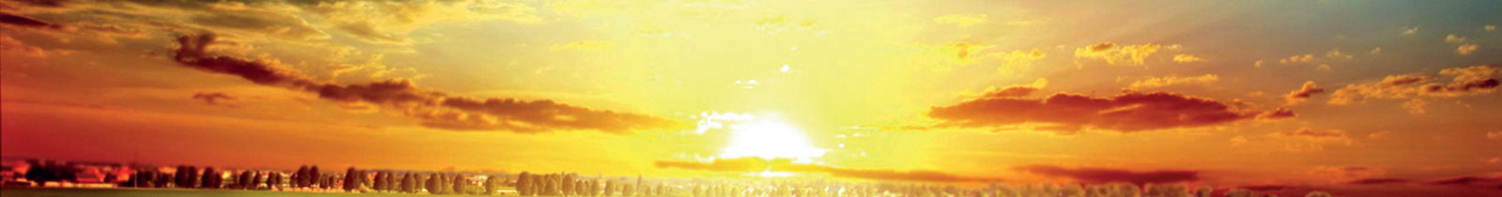 Ontwikkelingen
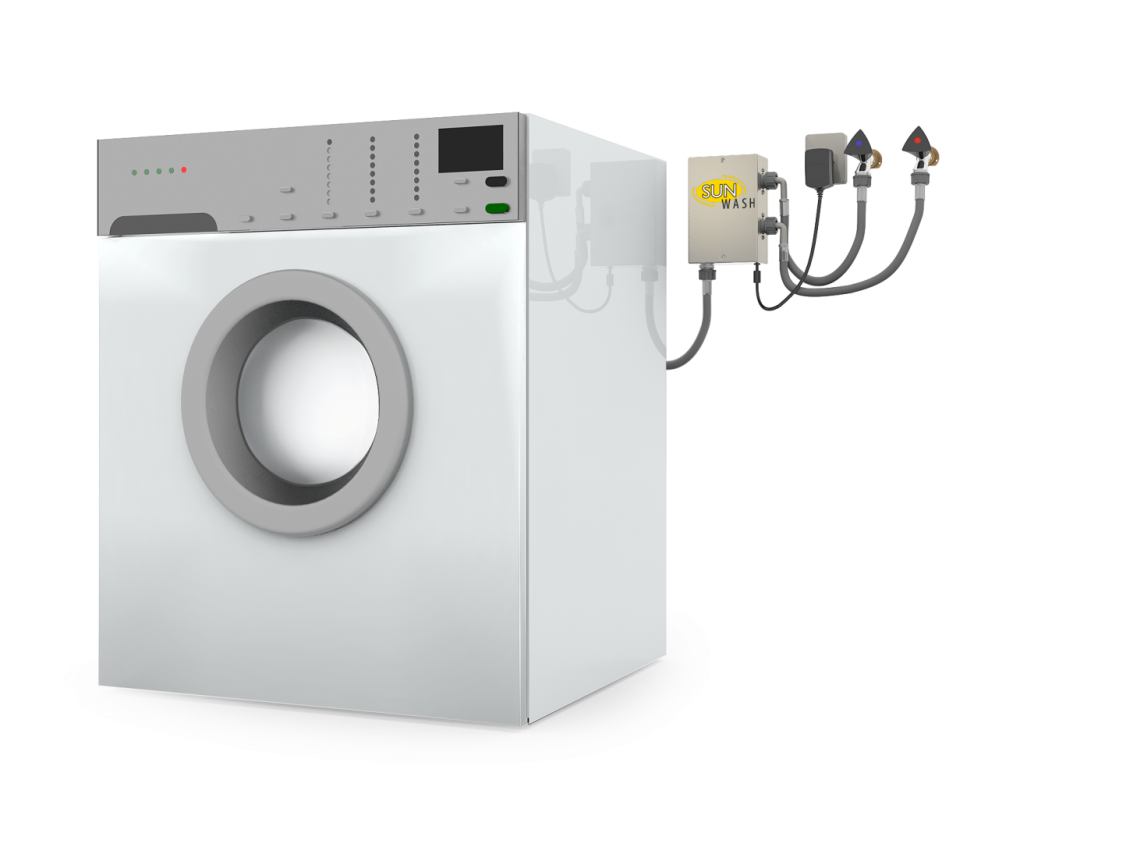 Aansluiting wasmachine / vaatwasser


Wassen op zonne-energie of gas
Sunday 2014
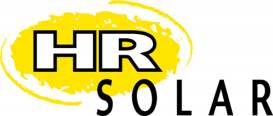 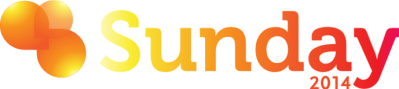 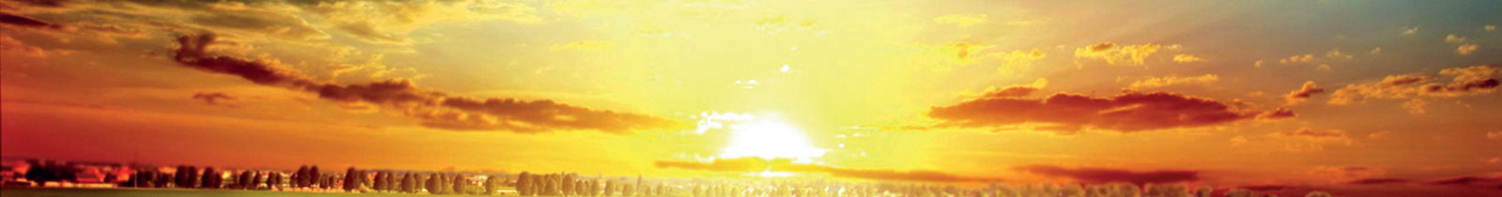 Ontwikkelingen
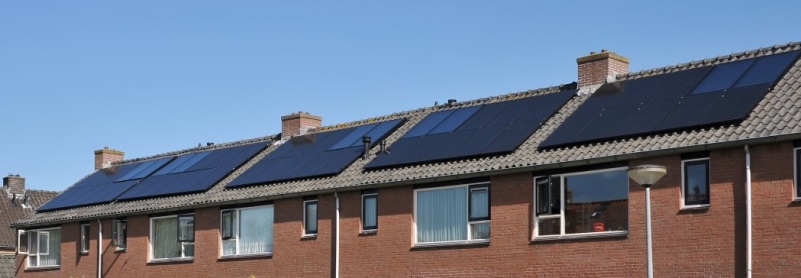 Integratie systemen

	Stap 1) dak integratie

    BIPV/TH Building integrated PV & Thermisch

Aanpassing collectorformaat naar PV
Ideale combinatie elektra & gas besparing
Esthetisch verantwoord
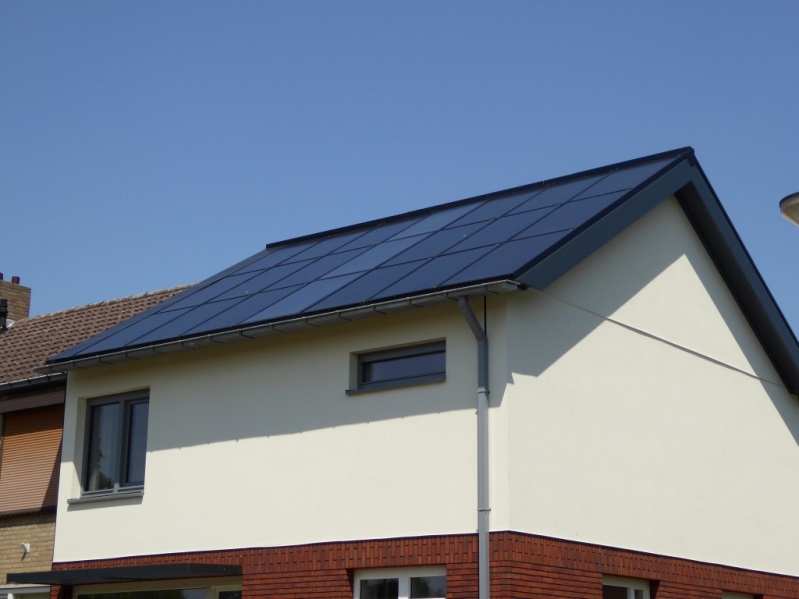 Sunday 2014
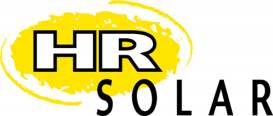 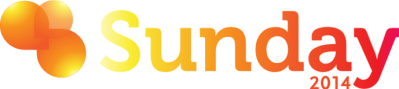 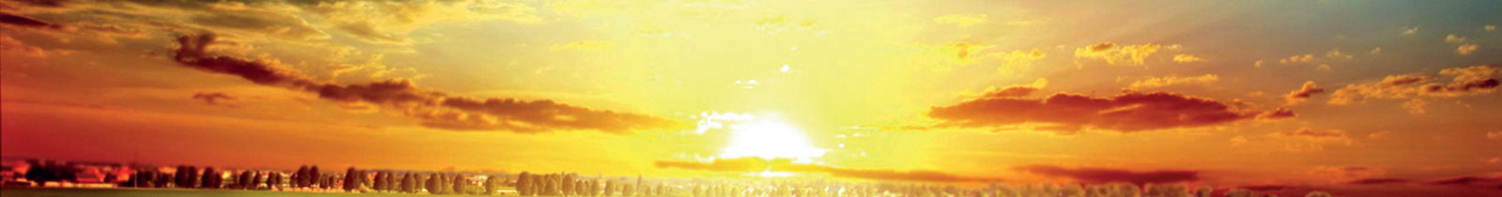 Ontwikkelingen
Integratie systemen
	Stap 1) dak integratie
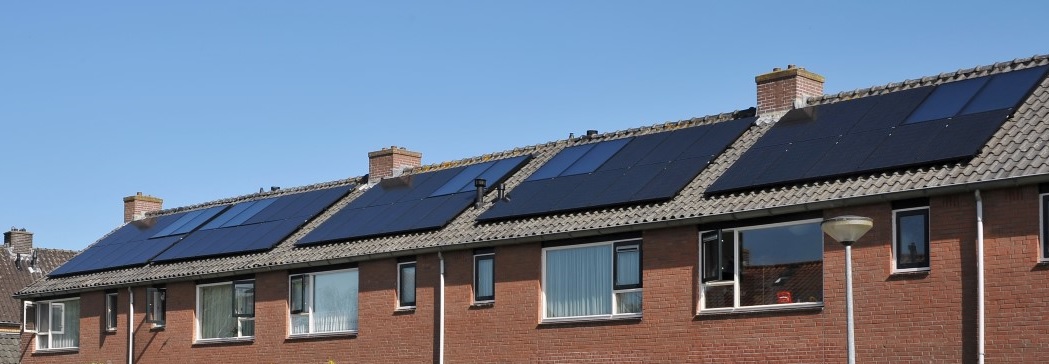 Sunday 2014
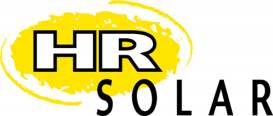 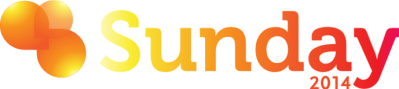 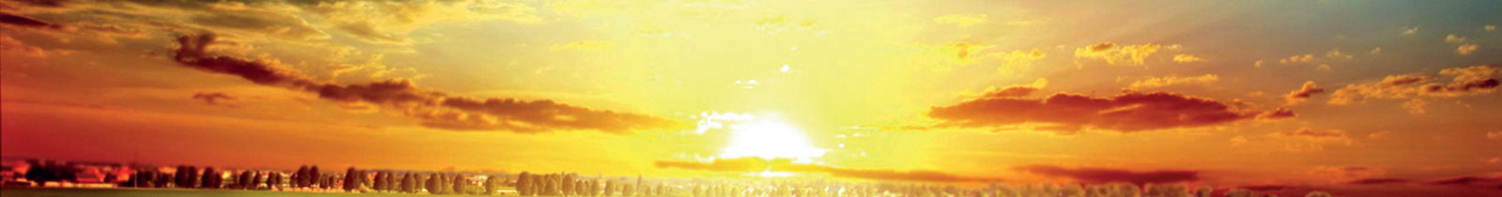 Ontwikkelingen
Integratie systemen
	Stap 1) dak integratie
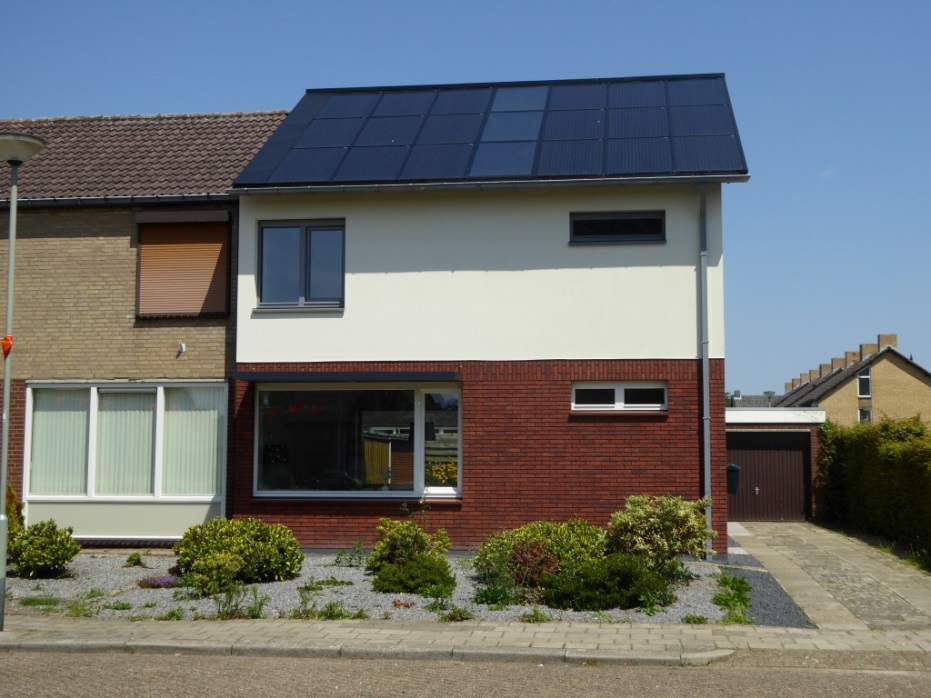 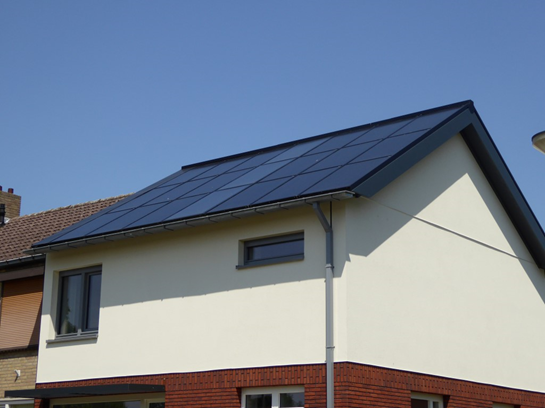 Sunday 2014
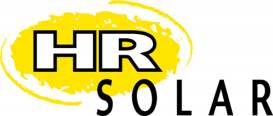 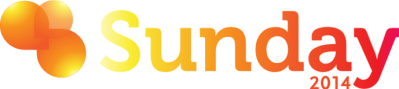 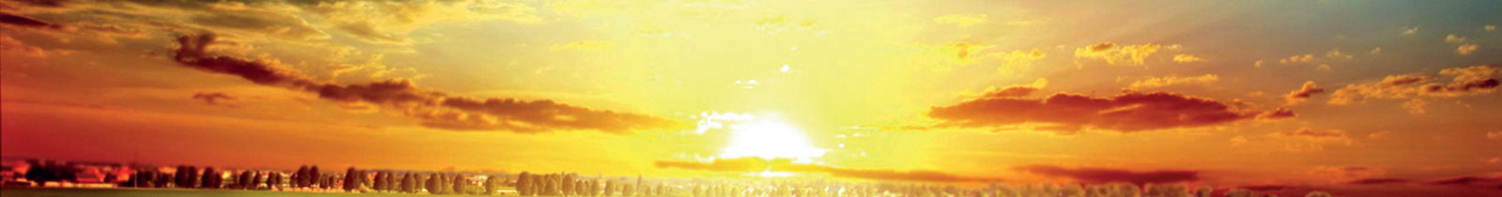 Ontwikkelingen
Integratie systemen

	    Stap 2) Systeem integratie

	            PV / zonthermisch

	   Hybdrid Solar Solution

Anti-salderen -> 
	  bufferen ‘PV overschot’  in water
Sunday 2014
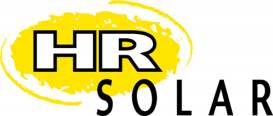 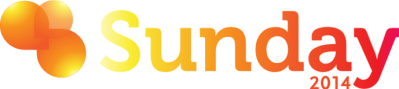 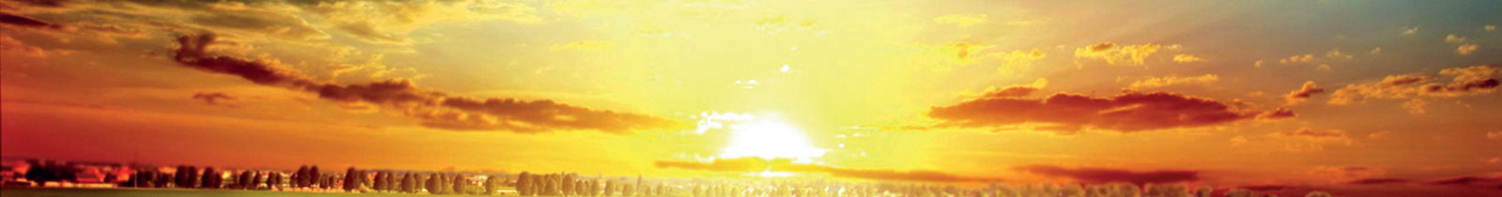 Ontwikkelingen
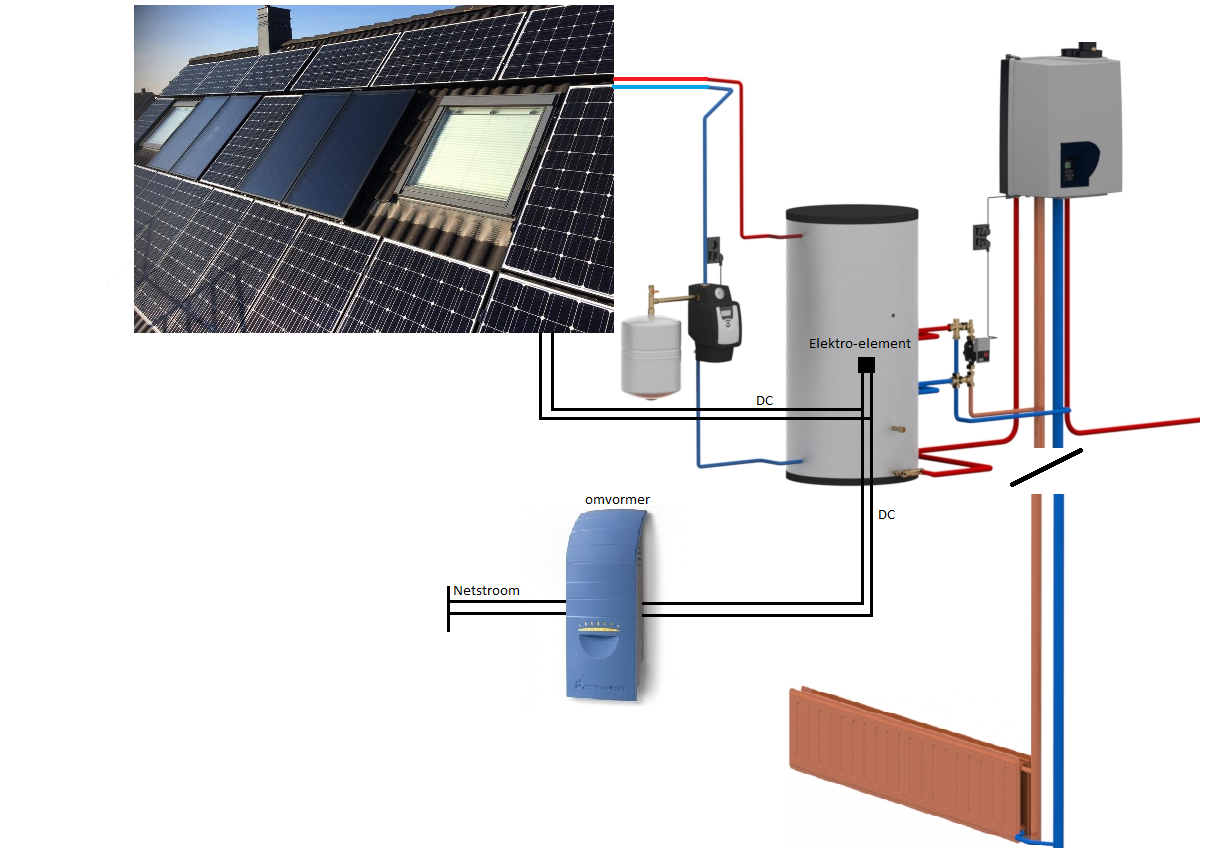 Sunday 2014
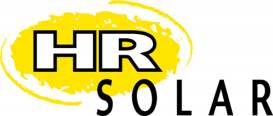 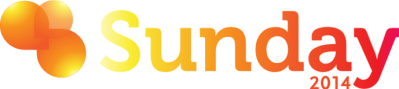 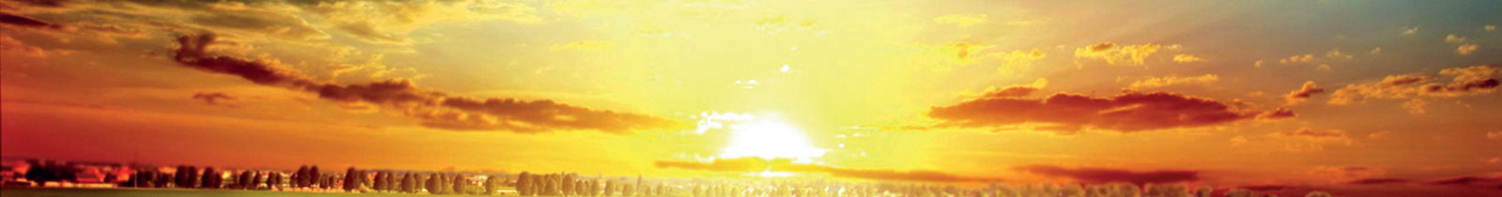 Ontwikkelingen
Integratie systemen

	Stap 2) Systeem integratie

 water-water warmtepomp / PV / zonthermisch

Bodem regeneratie in de zomer 
Verhoging temperatuur bronzijde warmtepomp
Maximale benutting energiestromen
Verhoging COP warmtepomp naar ca. 12
PV = voeding warmtepomp
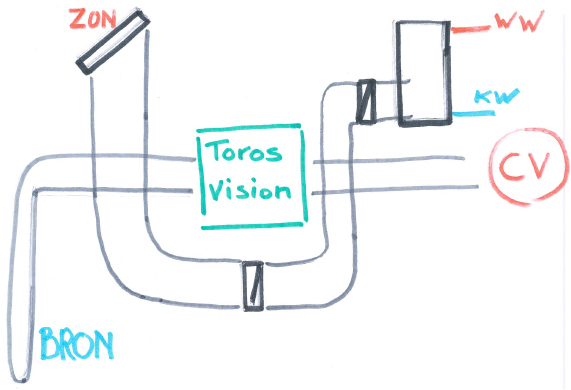 Sunday 2014
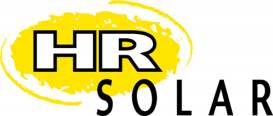 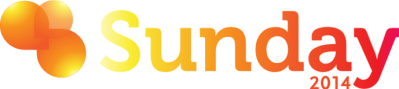 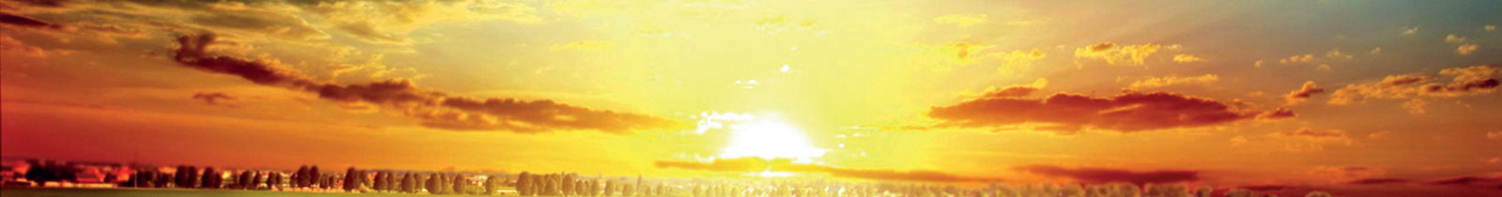 Ontwikkelingen
Integratie systemen

	Stap 2) Systeem integratie

 lucht-water warmtepomp / PV / zonthermisch
Sunday 2014
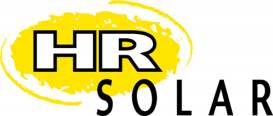 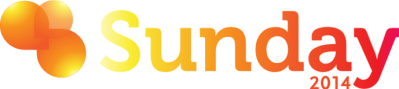 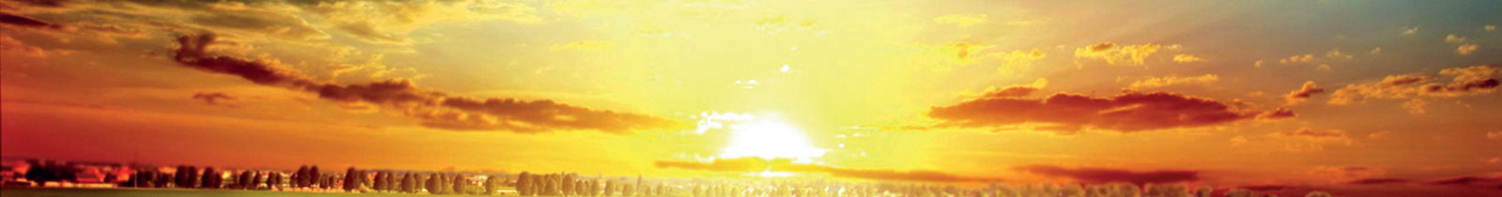 Ontwikkelingen
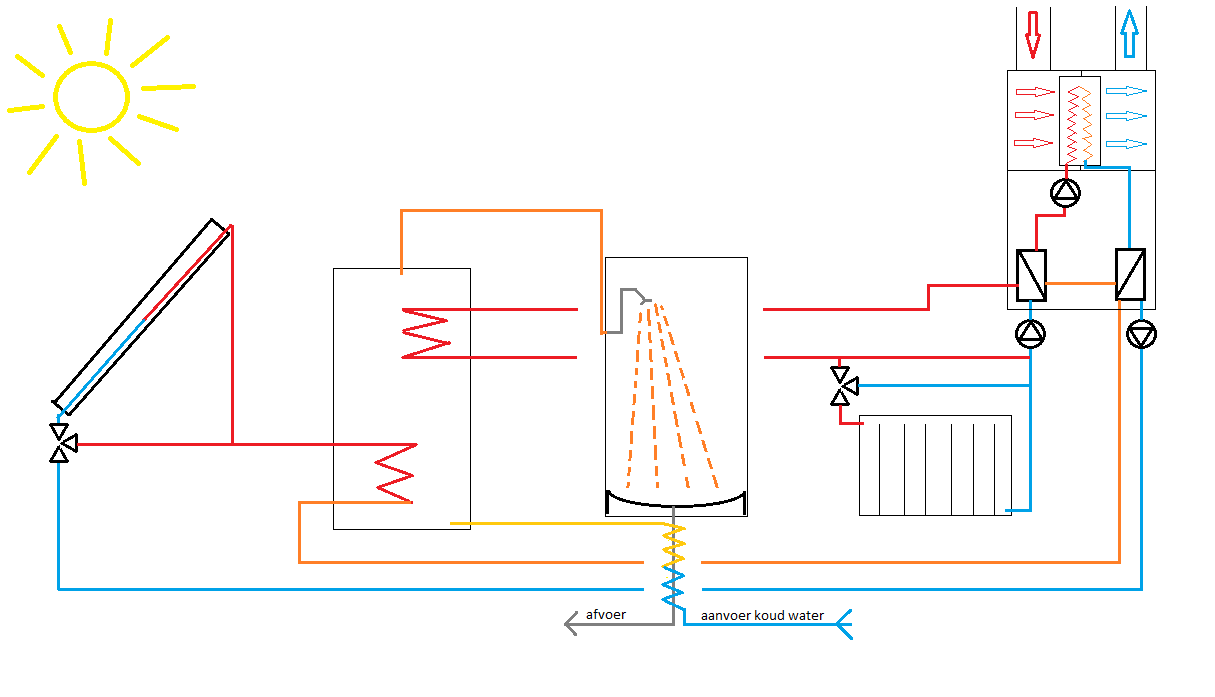 Sunday 2014
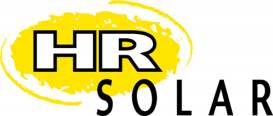 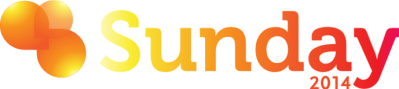 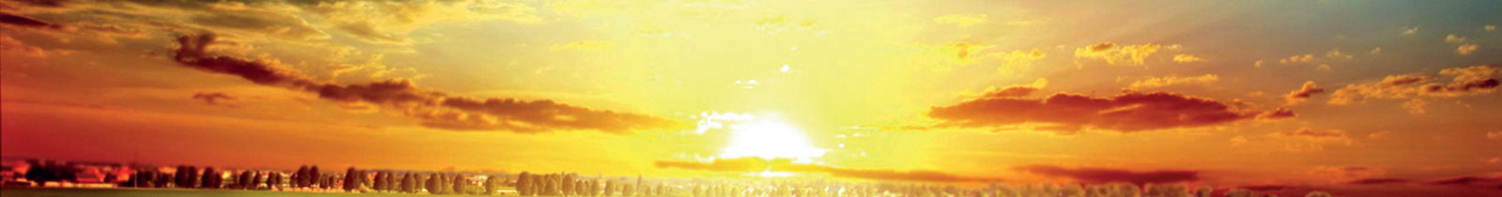 Ontwikkelingen
Integratie systemen

	  Stap 2) Systeem integratie

     lucht-water warmtepomp / PV / zonthermisch
	
 Afkoeling collectoren -> verhoging bron temp.
 Restwarmte douche  -> verhoging bron temp.
 Combineren van besturing en pompen = kostprijs reductie
Sunday 2014
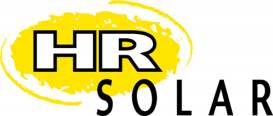 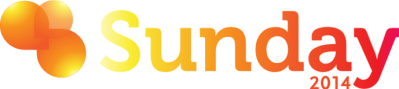 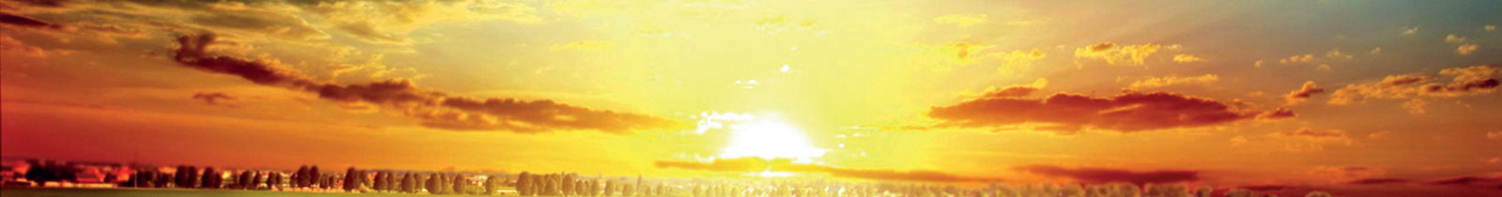 Ontwikkelingen
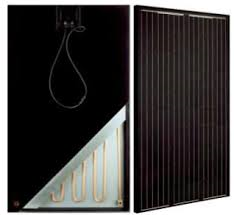 Integratie systemen

	Stap 2) Systeem integratie

     PVT – panelen (PV met thermisch geïntegreerd)
	
Voeden voor bron (bv. warmtepomp)
Toepasbaar voor opwekking lage temperaturen
Dak ruimte besparend
PV performance ca. 10% beter (afkoeling)
Thermische performance ca. 700 wattp (lage Delta T)
Sunday 2014
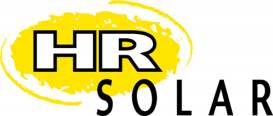 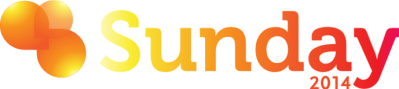 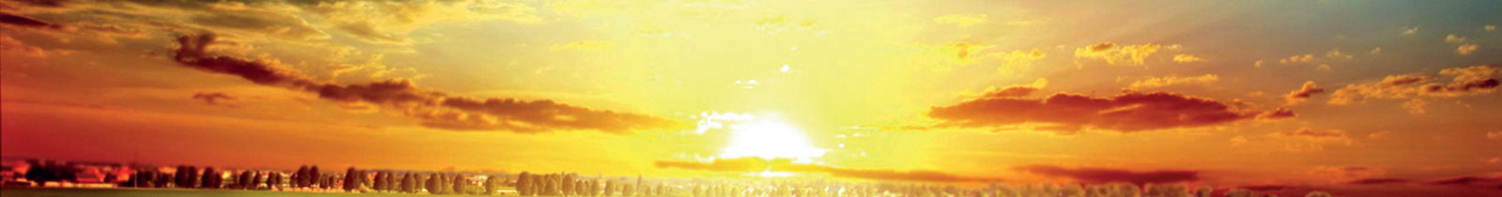 Ontwikkelingen
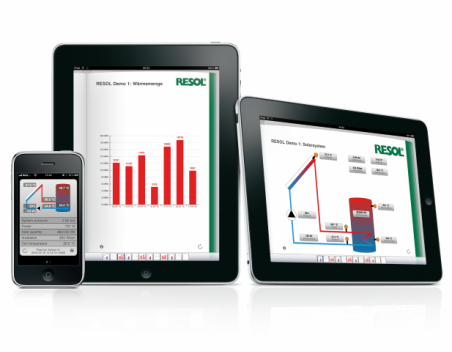 Inzicht opbrengst


Past bij investeringsklimaat
Verplichting wooncorporaties
Stimuleert mond op mond reclame
Voorkomt niet functionerende systemen
Sunday 2014
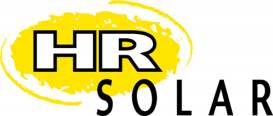 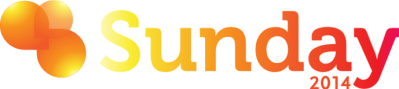 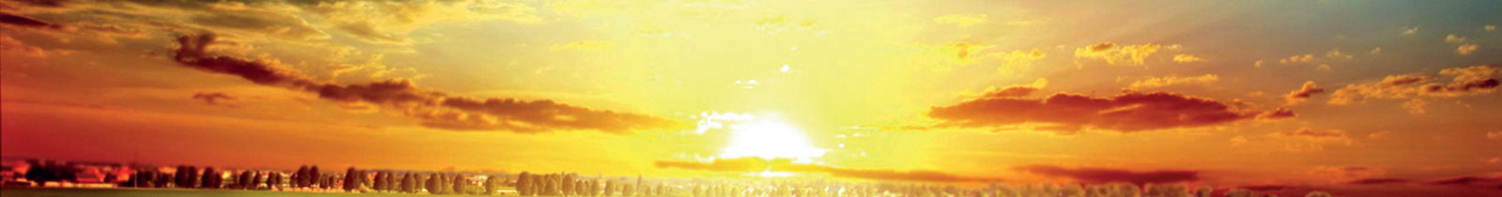 Agenda
Wie is HRsolar
Huidige systemen
Marktontwikkelingen
Ontwikkelingen
Conclusie
Sunday 2014
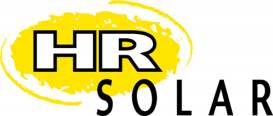 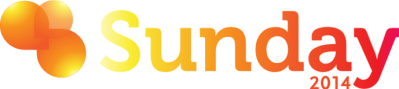 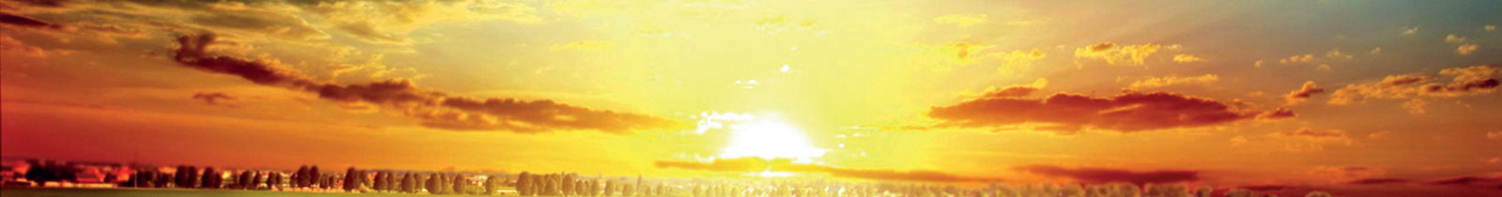 Conclusie
Combineer PV en zonthermisch
Beter benutten rendement collectoren 
Niet compenseren maar besparen
Verdere integratie met systemen
Maak opbrengst inzichtelijk

       Maar bekijk ook de opties met bv. Infrarood en  
       ventilatiesystemen
Sunday 2014
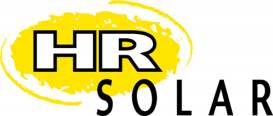 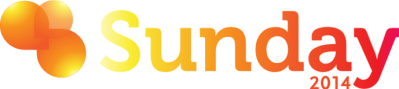 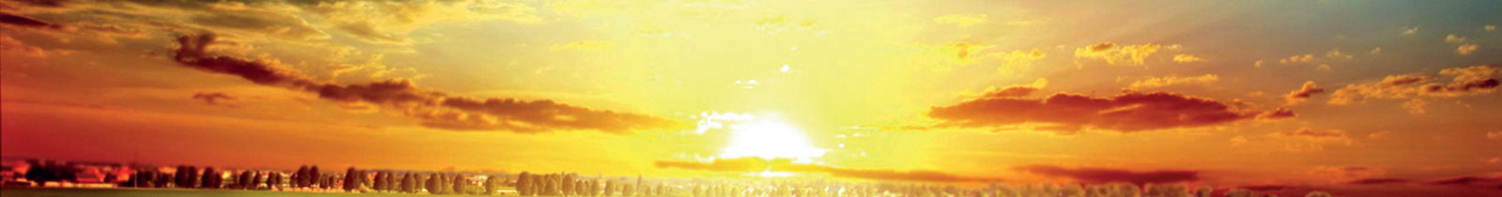 Bedankt voor uw aandacht
Sunday 2014
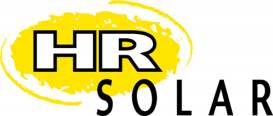 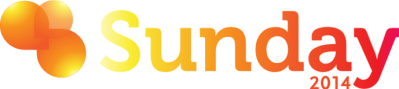